Bossa Nova On Balance:Vetting Versions and Values
Charles A. Perrone
University of Florida
The LP!
Label Web Site
Peter Low
The Pentathalon Principle:

singability
sense
naturalness
rhythm
rhyme.
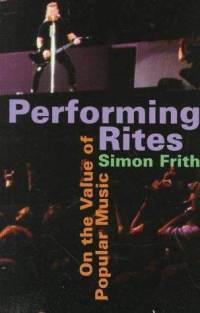 Gene Lees (d. 2010)
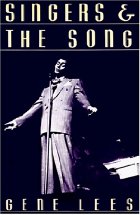 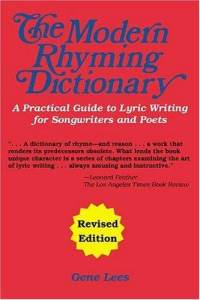 Paul Winter Sextet, liner notes by Gene Lees
A.C. Jobim-Newton Mendonça
“Desafinado”
(“Off-Key” [Lees]
 “Slightly Out of Tune” [Hendricks])

“Samba de uma nota só”
(“One note samba” [Hendricks; Jobim])
João Gilberto
Antônio Carlos Jobim, Tom
“Blame it on the bossa nova, that he did so well…Blame it on the bossa nova,  the dance of love”
USA translation
A Tribute to the Master, 50 yrs. on
“Bim Bom” (João Gilberto) (c. 1956) LP Chega de Saudade (1959)
Bim bom  bim bim bim bom, 
bim bom bim bim bim bom, bim bom.
É só isso o meu baião e não tem mais nada não	
O meu coração pediu assim, só…
				
Literal translation: 		(vocable ,  bom=good)
That’s all there is to my baião 
and, no, there’s nothing else
My heart so requested, alone/only
Astrud Gilberto, Look to the Rainbow (1965)
--cf. 1967 TV appearance (you tube):

Original followed by last time in English (credit?):

That’s the way I work my song, 
just the words that go bing-bong
Sorry but my heart has made it so, (last x: only)
Sérgio Mendes & Brazil ’66, LP Equinox (1967)
(version credit?):
If the words sound slightly wrong, that’s the way they wrote the song
Safe to say that that’s the way it goes, so …
Paul Sonnenberg (200?), on line post
1- It’s a very simple song, that’s all there is it’s not too long  / But my heart tells me this is how it goes, so
2-- That’s the song there’s nothing more, though you may think it’s just a bore / My heart insists that that this is how it goes, so
3--- That’s all there is, yes that’s the song, 
	I played it through it wasn’t long
	It’s really just as simple as it seems, so
C. Perrone, versions of “Bim Bom” (2012)
Hear the beat upon the ground,
it’s the hippest trip around
Oh my heart does pound to seek a sign, so
 
It’s so mine, it’s my bye-owhn,
it’s the best and it’s my sound
At my core a tune resounds so clean, oh
 
It’s my beat and it’s my tone,
it’s all mine it’s my baión
Yes my heart has grown it seems, so
 
S-O-U-N-D bye-owhn,
it’s the all of what I’ve found
In my soul a note rebounds so keen, oh
1972 PASQUIM
“Águas de março” (1972) ACJ
Portuguese (1972) / English “Waters of March” (1973)
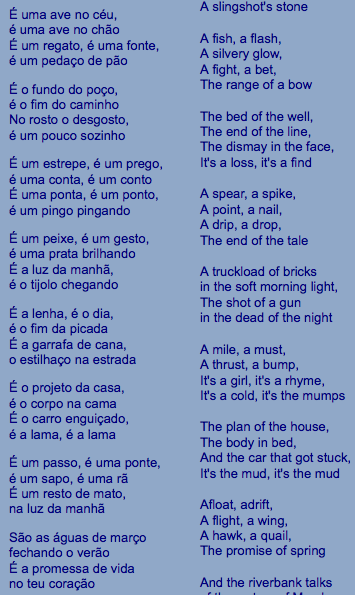 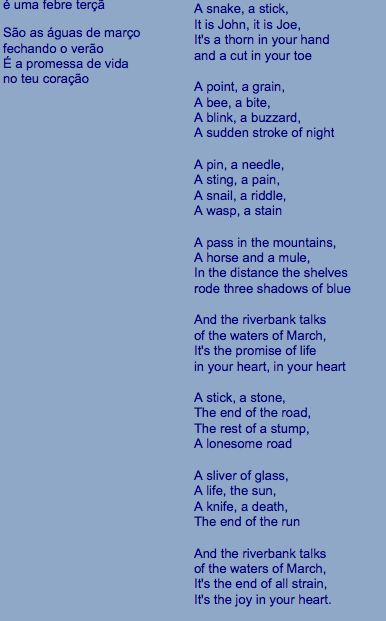 Tom Jobim and Gal Costa in L.A. (c. 1978)
DA CAPO AL  FINE
“Bossa Nova On Balance:Vetting Versions and Values”
FIM